I have UM232H (left)


I want to know the name of the cable and the board under the UM232H
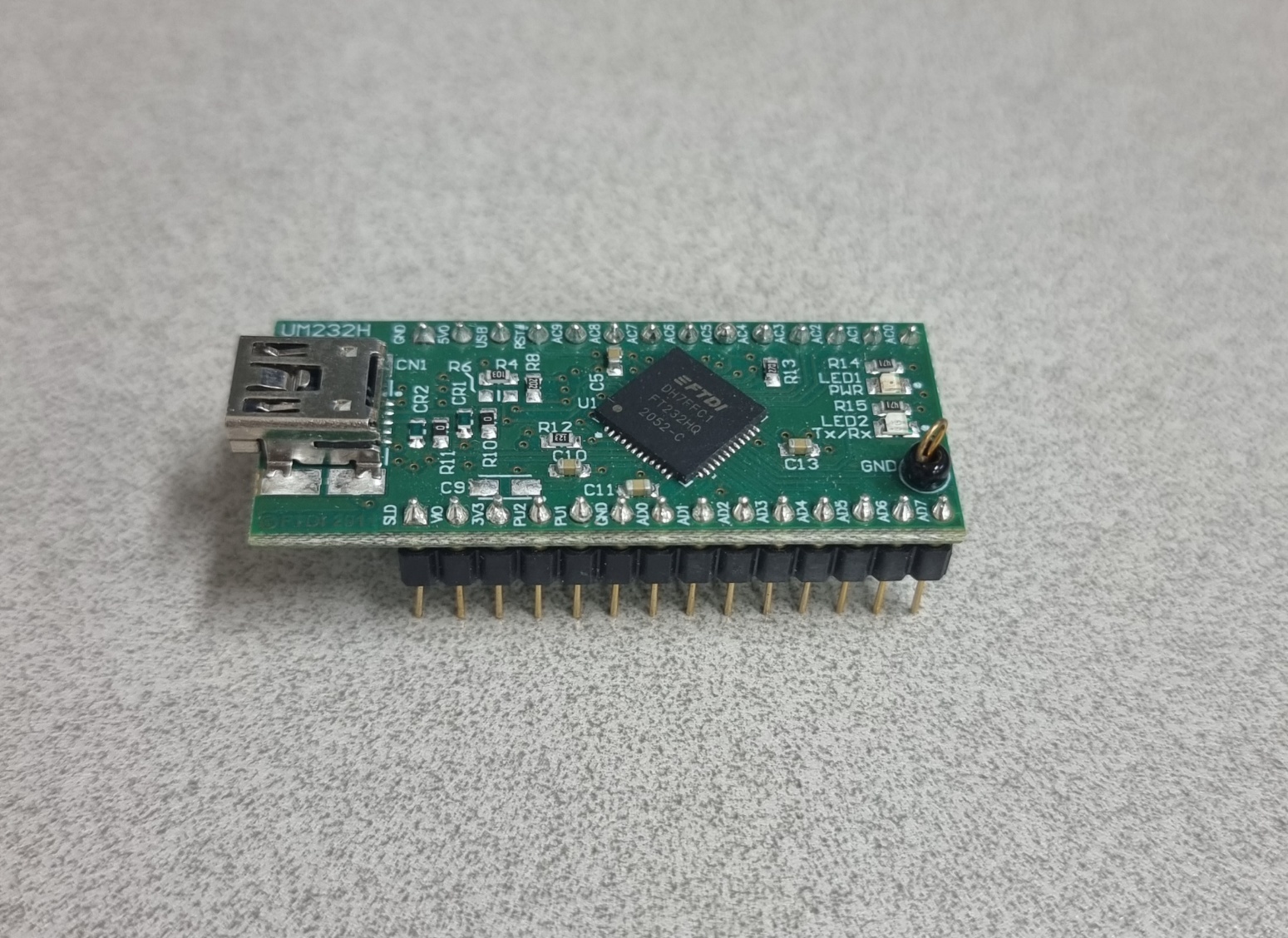 Name of the
cable
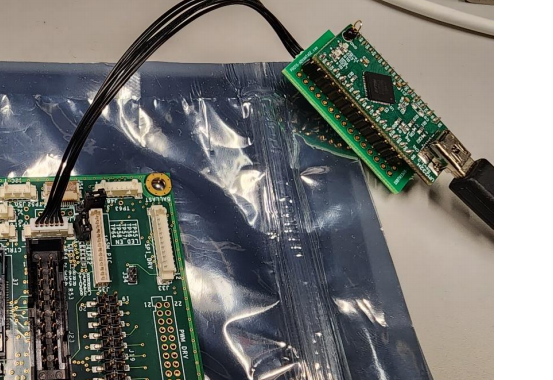 ?
Name of the
Board
(under UM232H)